Ozone_cci results
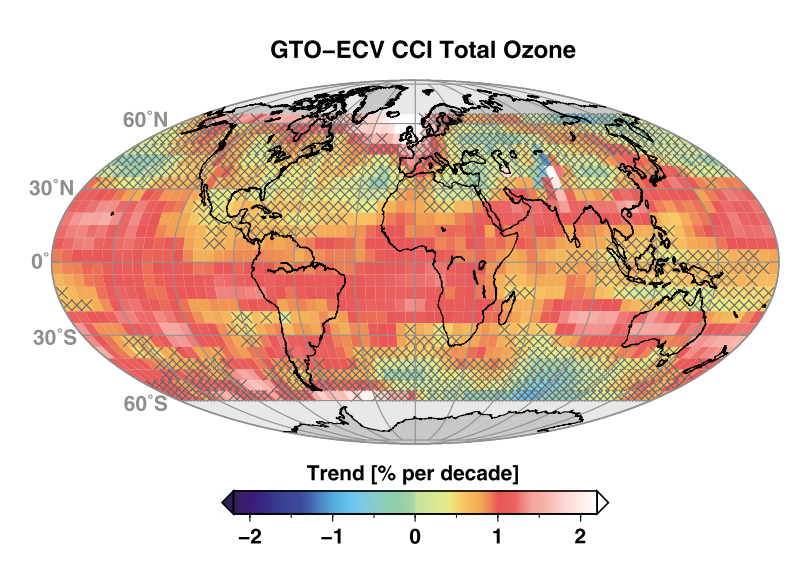 Ozone CCI system
7th CCI CMUG meeting, Paris, France, 13-14 February 2017
M. Van Roozendael, BIRA-IASB
on behalf of the Ozone_cci consortium
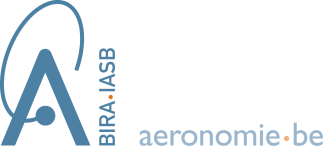 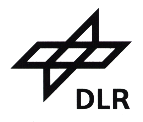 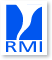 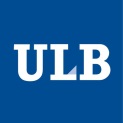 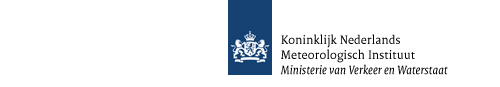 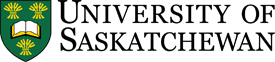 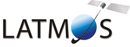 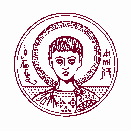 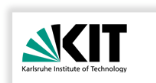 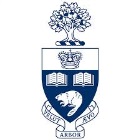 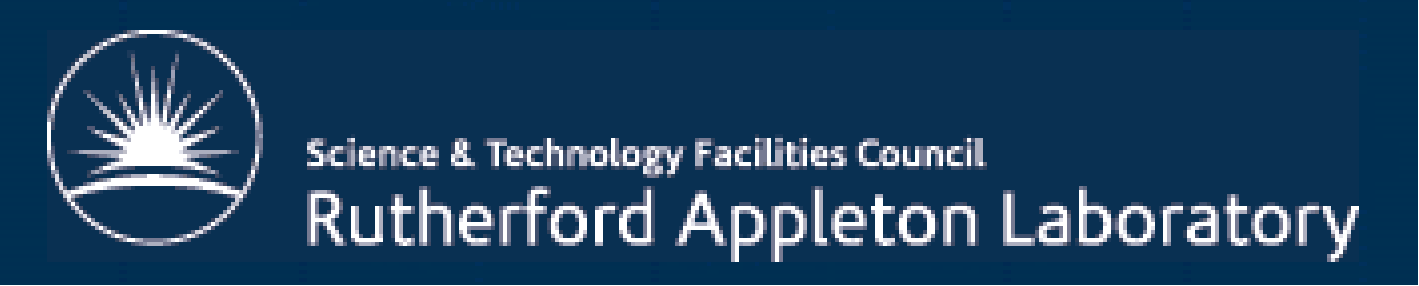 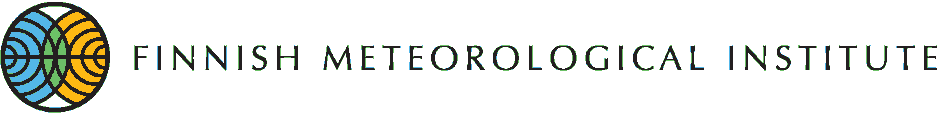 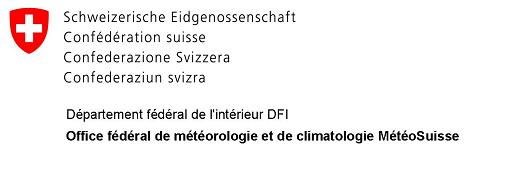 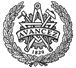 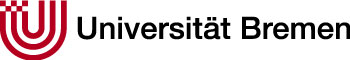 Ozone CCI - Final data products
Platforms and sensors
Validation against requirements
Fully documented in Ozone_cci PVIR v2.0 
(July 2016)
Limb profile data sets
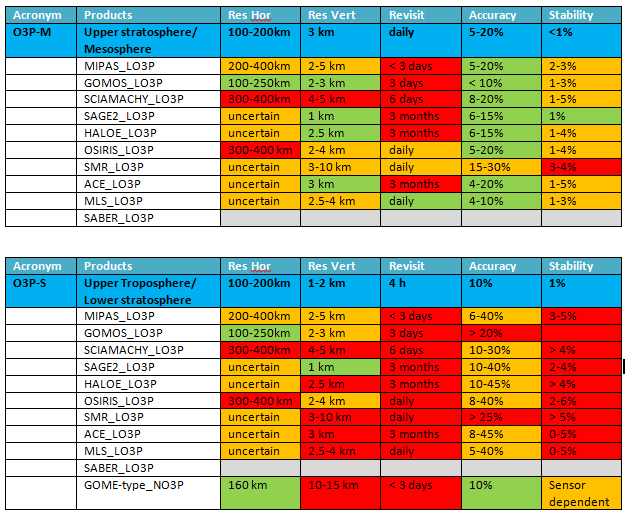 Nadir ozone data sets
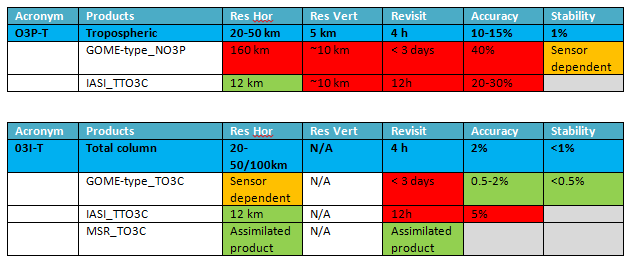 Distributed production system
LATMOS

IASI Level-2 profiles
IUP-UB
HARMOZ
BIRA
total ozone
RAL
BUV profiles
L2
FMI
Zonal and gridded limb data
DLR
GTO-ECV
KNMI
Gridded and assimilated profiles
L3
Ozone CCI Data Base
In the process of being transferred to C3S
Users
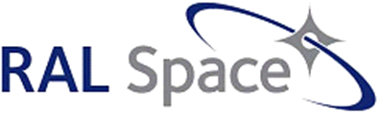 Consistent processing of multiple nadir sensors – total ozone and profiles
Remote Sensing Group
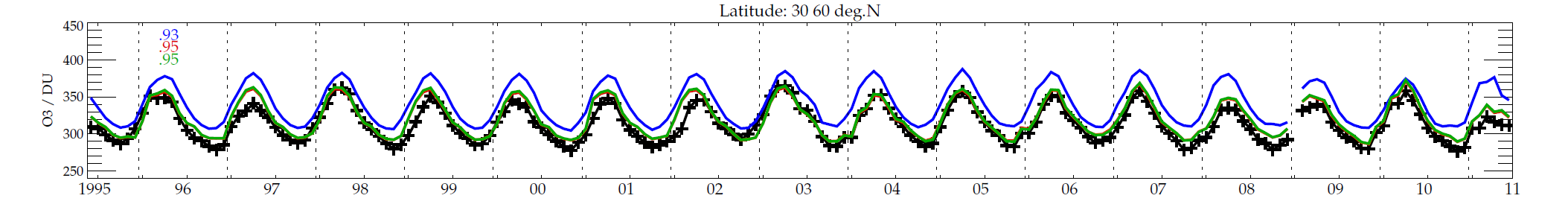 GOME-1 1995-2011
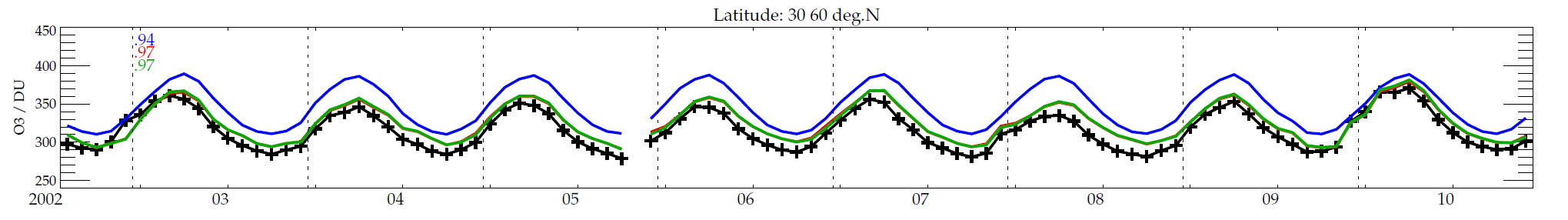 SCIA 2002-2010
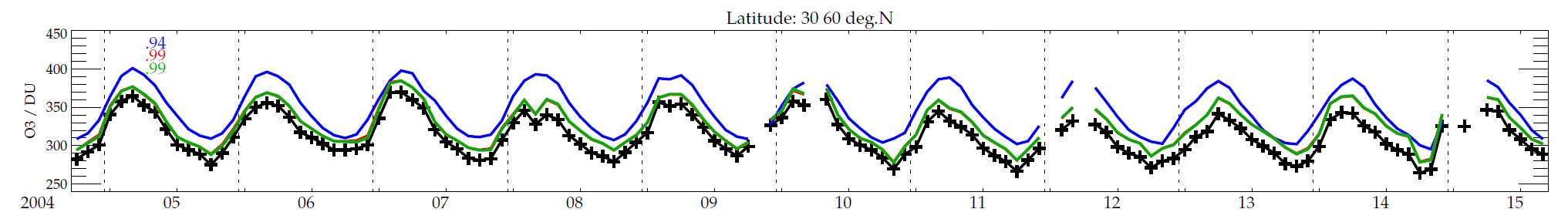 OMI 2002-15
 (1 day / mth)
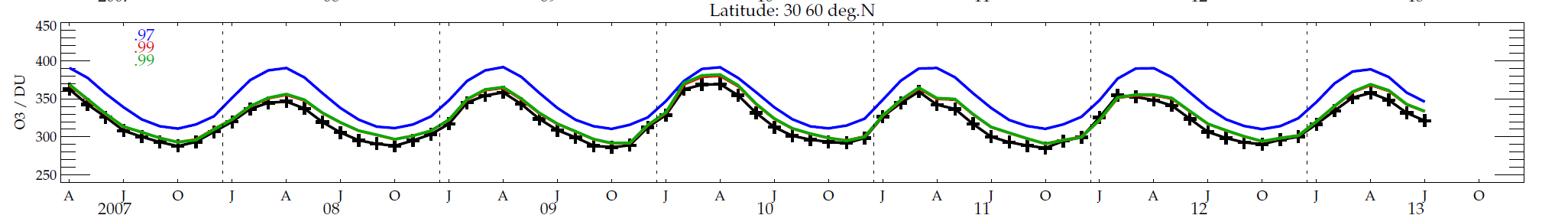 Retrieval
A priori
MACC (applying AK)
GOME-2
 2007-
[Speaker Notes: Unique opportunity of 4 consistently processed data sets with 4 year overlap to help resolve instrumental differences, which in turn will improve trend analysis.]
IASI FORLI 2015
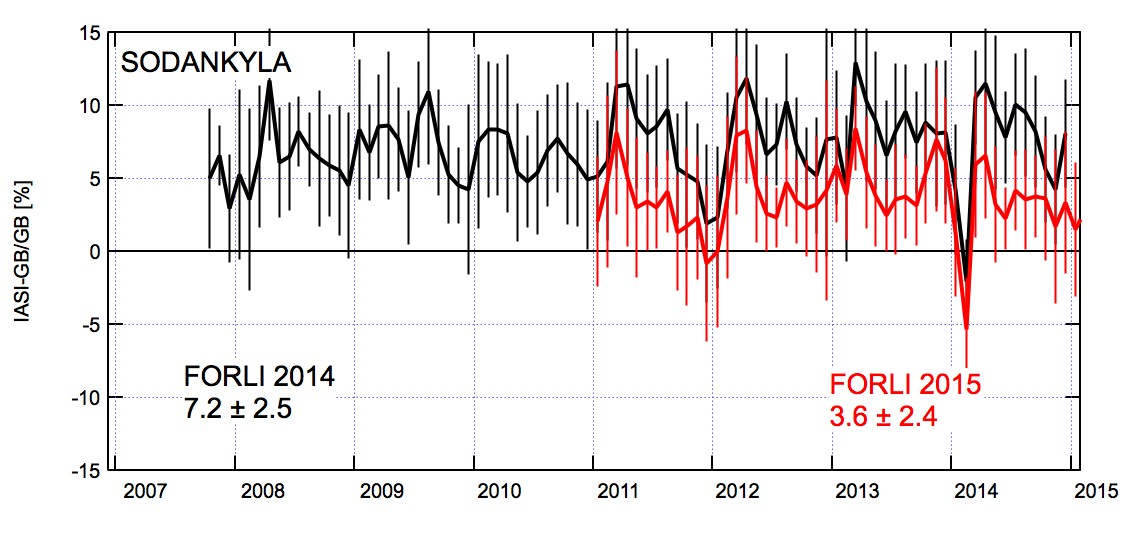 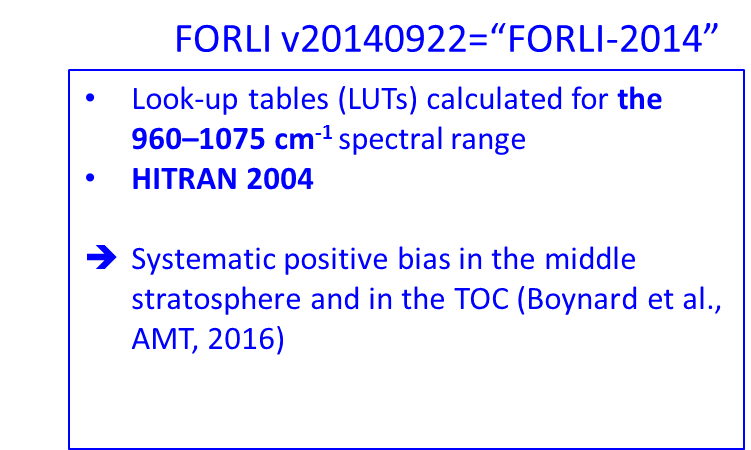 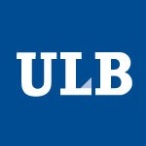 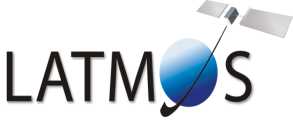 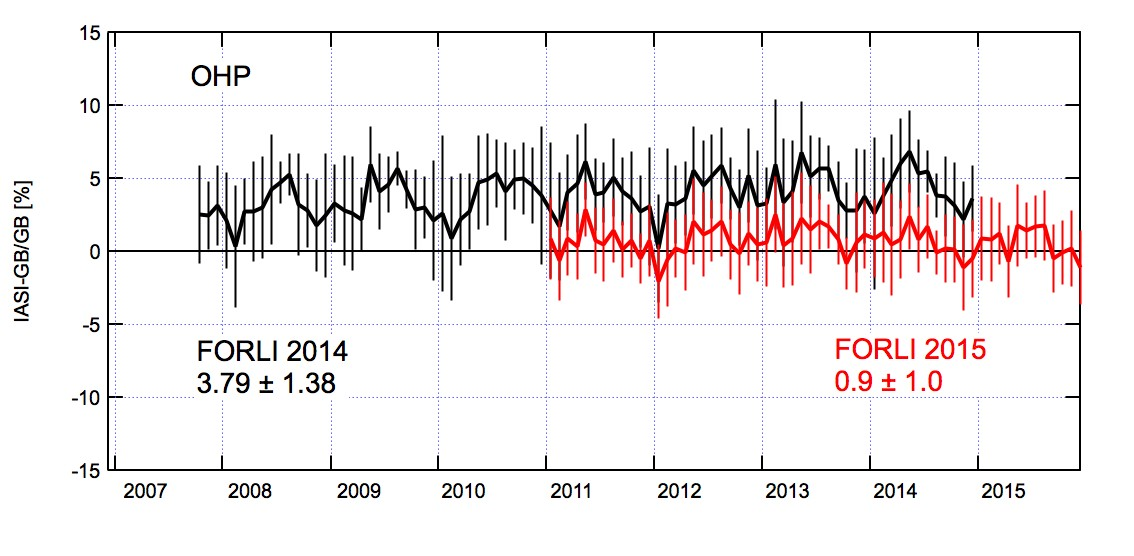 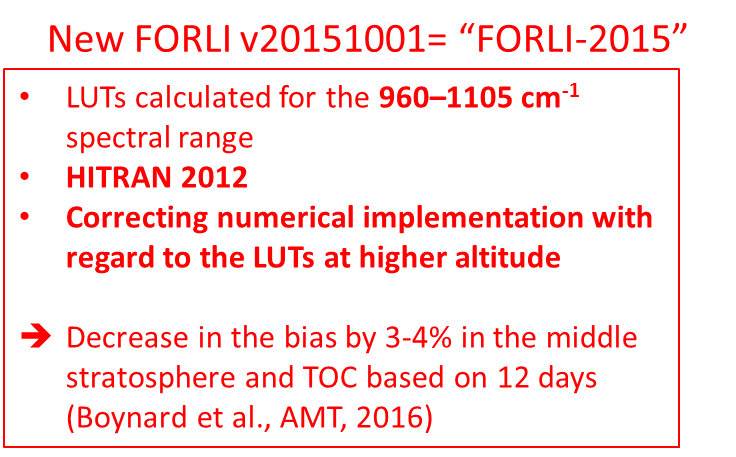 Large decrease of the bias against reference data
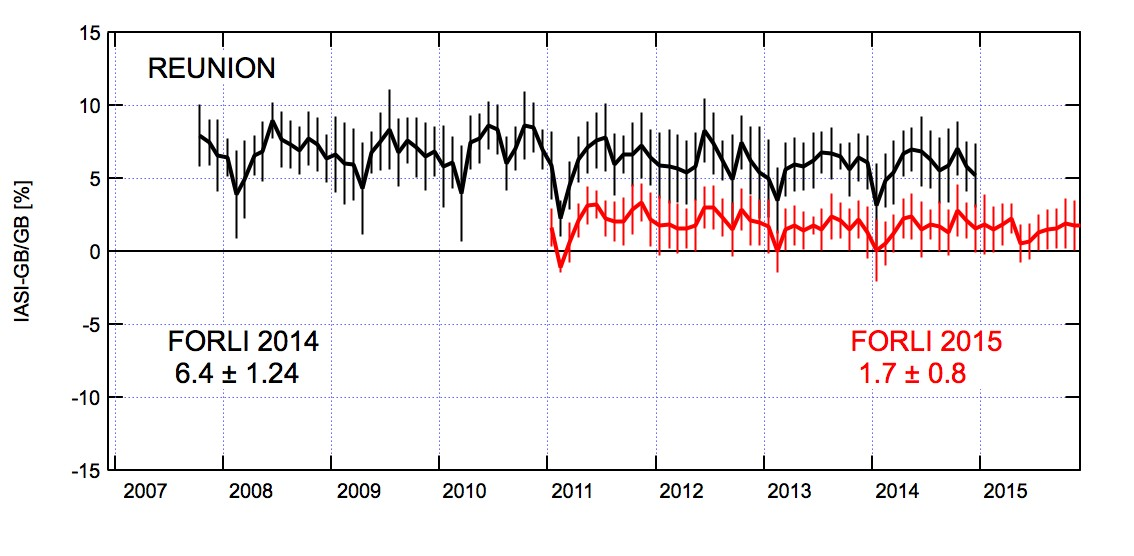 Courtesy F. Goutail (LATMOS)
HARMonized dataset of OZone profiles (HARMOZ)
HARMOZ is the collection of ozone profiles from individual instruments, which are:
screened for invalid data by the instrument experts
presented on the same pressure/altitude grid
written in the same netcdf-4 format

Bias tables are provided for each pair of instruments
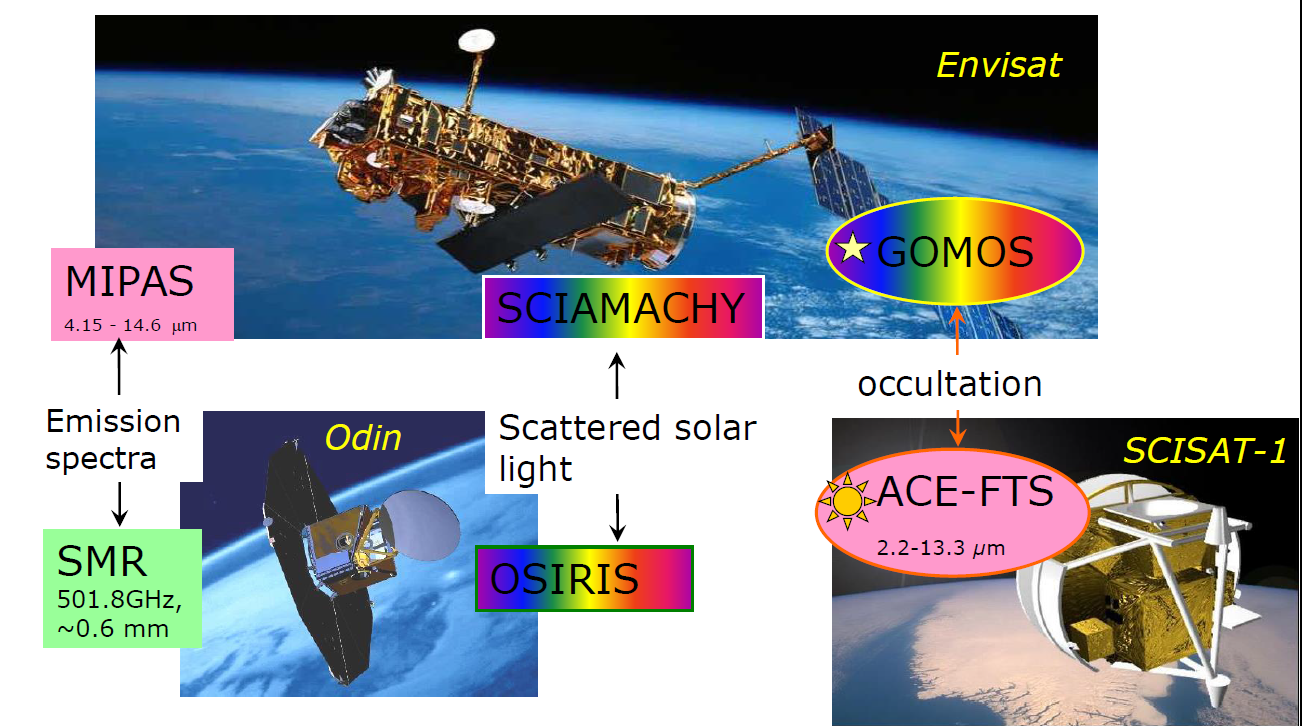 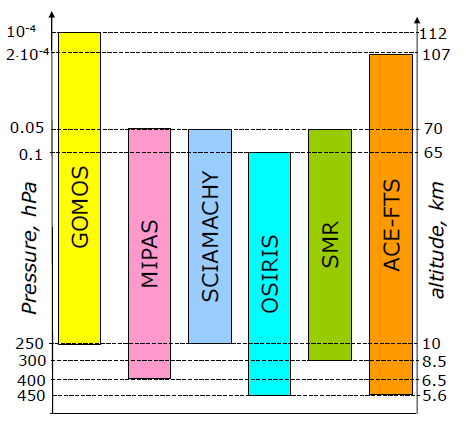 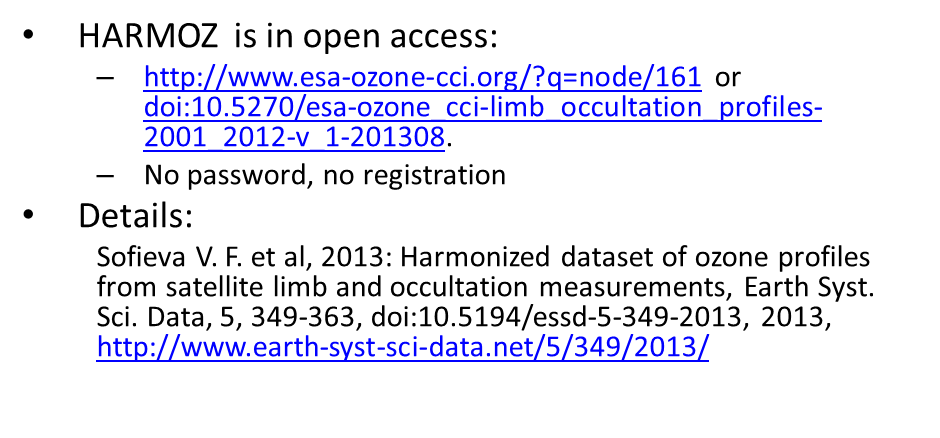 Extension to the mesosphere
MIPAS V5 in MA mode (day)
MIPAS V5 in MA mode (night)
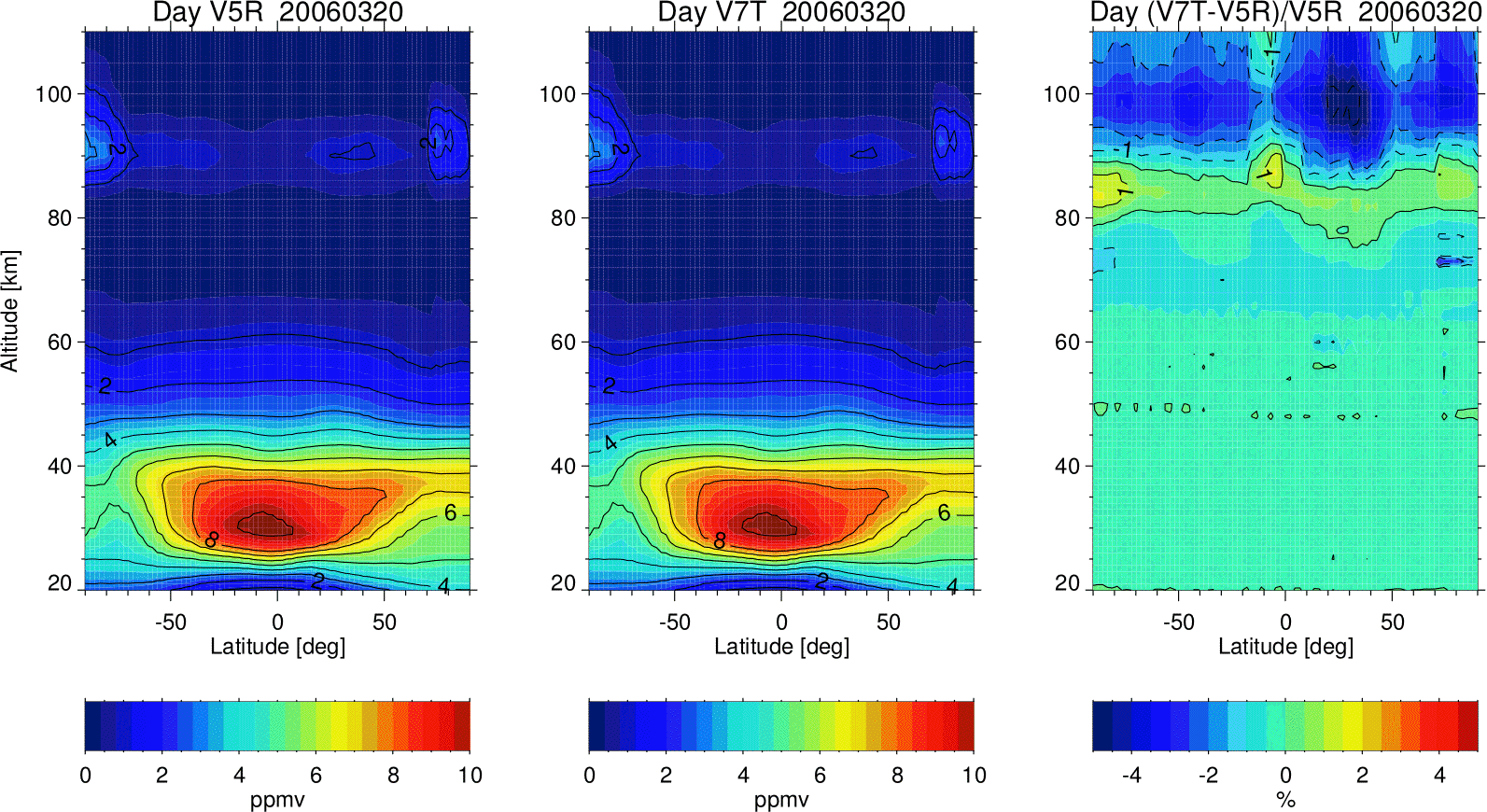 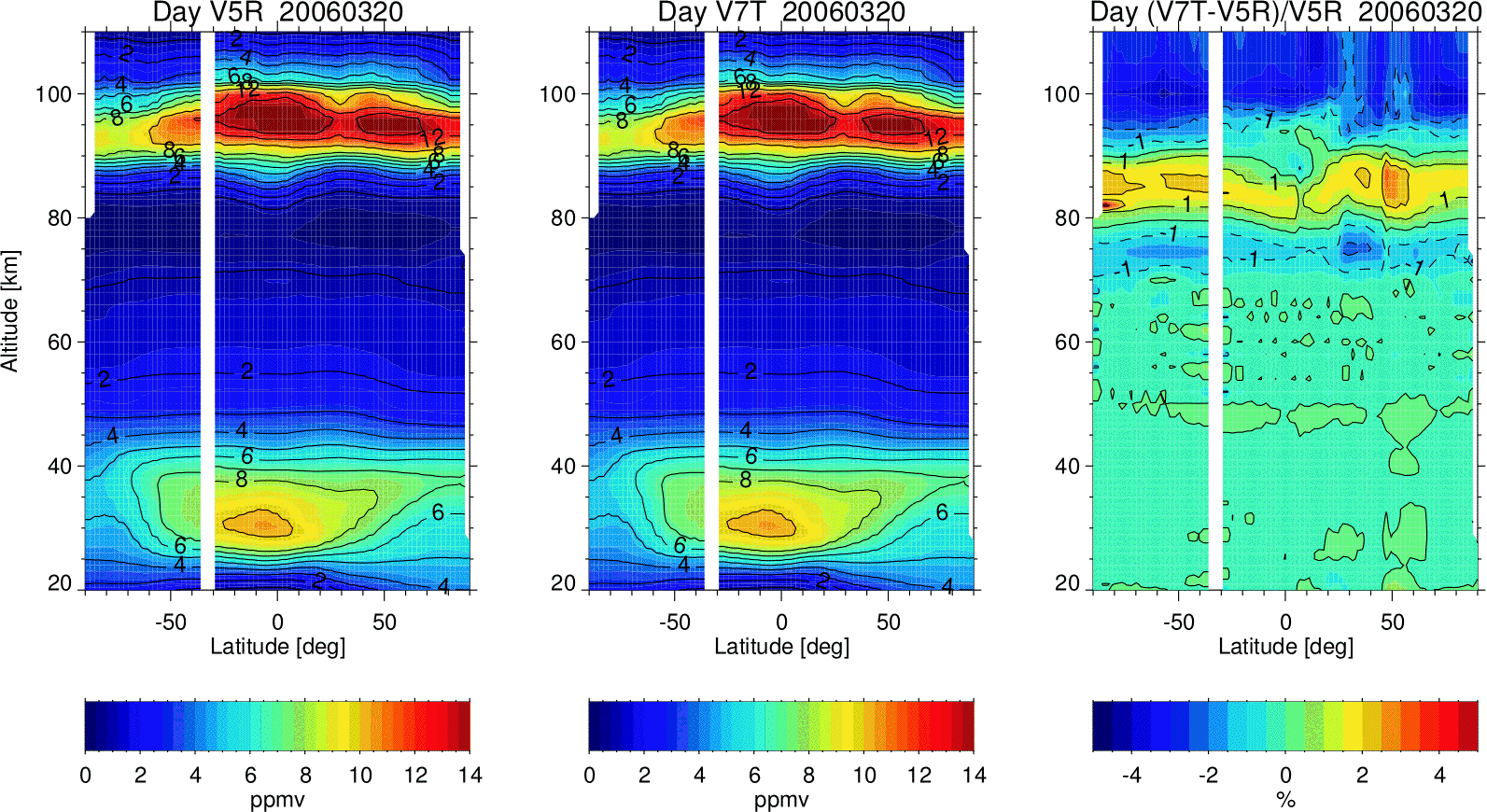 Merging with other sensors requires proper handling of diurnal variation effects (in progress)
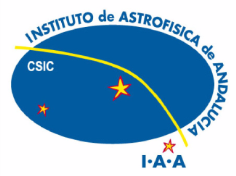 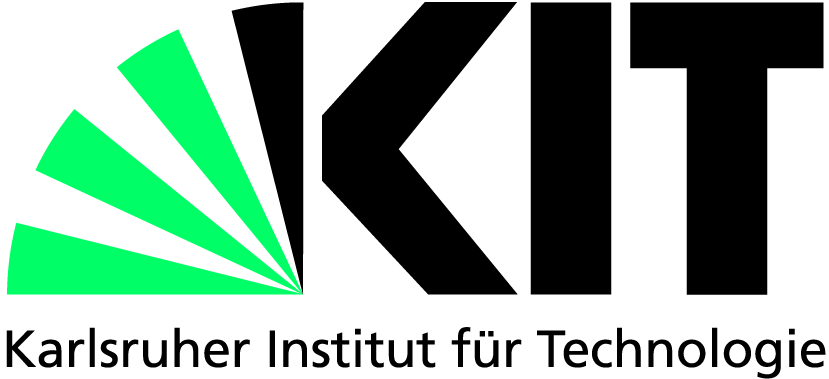 Tropical tropospheric ozone
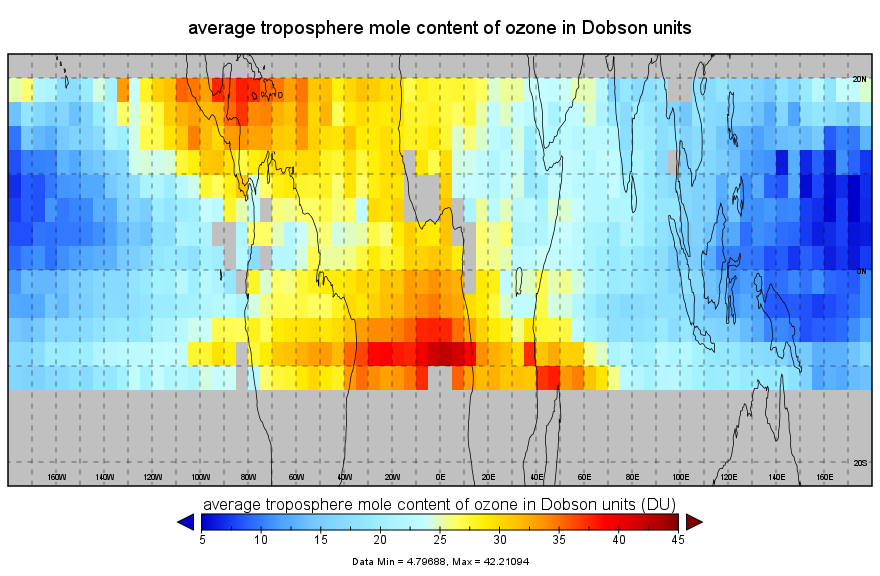 Retrieval principle (CCD)
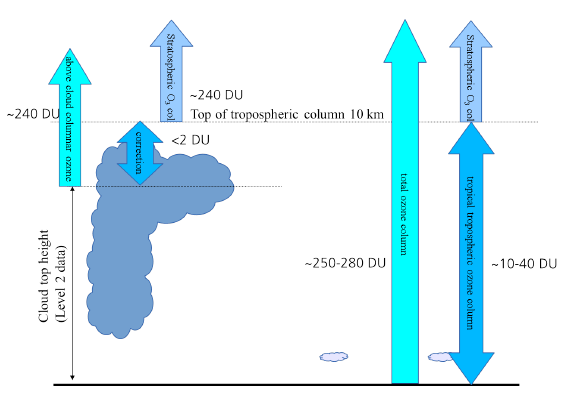 Heue et al., AMT, 9, 5037–5051, 2016
1995-2015 trend from combined GOME, SCIAMACHY and OMI data
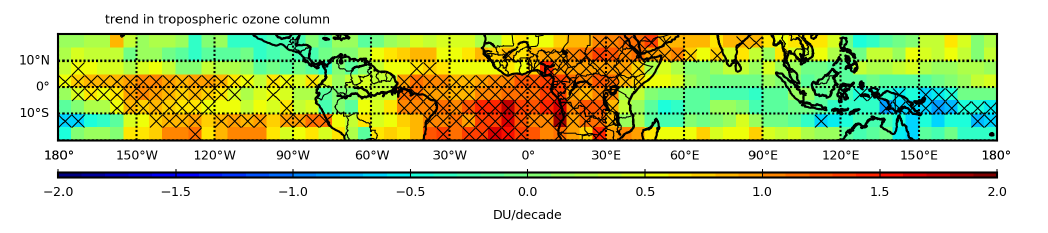 7th CCI Collocation meeting, ESA/ESRIN, Frascati, 4-6 October 2016
What is the status of the ozone landscape at the end of 6 years of CCI?
Complete reprocessing of nadir UV sensors (1995-2015) using common algorithm selected from Round-Robin
HARMOZ limb data sets generated from 10 different ESA, ESA/TPM and NASA sensors
Extension of Phase-1 products towards mesosphere and troposphere 
Extensive validation of all data sets
All data sets accessible on single entry point in NetCDF-CF format
Obs4MIPS
4 ozone data sets proposed in response to last April call:

Total ozone level-3 merged gridded (1°x1°) data set from GOME, SCIAMACHY, GOME-2 and OMI, 1995-2015 (DLR/BIRA)
Ozone profile level-3 gridded (1°x1°) data set from GOME, SCIAMACHY, GOME-2 and OMI, 1995-2015 (KNMI/RAL)
Ozone profile level-3 data sets from a combination of limb sensors, 2001-2015 (FMI)	
monthly mean in 10° latitude zones;  
monthly/seasonal mean 5° x10° latitude-longitude maps at several pressure levels in the UTLS and the stratosphere
Tropical tropospheric ozone level-3 data set from GOME, SCIAMACHY, GOME-2 and OMI, 1995-2015 (DLR)
Additional research needs
Research needed to maintain and extend the ozone data production in support of C3S

Main axis of developments:
Improvement of data merging algorithms
Addition of new sensors, e.g. Sentinel-5 Precursor (to be launched in July 2017), OMPS limb (only current mission with potential to extend the historical limb ozone data records)
Fill gaps in current level-3 data sets, e.g. polar night gap (could be filled using combined UV/TIR development)
Improvement of vertical resolution of nadir sensors through combined exploitation of UV/Vis/TIR sensors
Further development of ozone profile reanalysis (L4) with potential to extend ozone profile CDR back in time to early eighties